Distinguished S-STEM Seminar
 Friday April 9, Room 112 CAP, 3:15 pm

  Scalable High Performance    
 Computing and Imaging Science
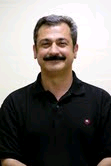 Dr. Hamid Arabnia 
The University of Georgia, Athens
Inherent limitations on the computational power of sequential uniprocessor systems have lead to the development of parallel multiprocessor systems. The two major issues in the formulation and design of parallel multiprocessor systems are algorithm design and architecture design. The parallel multiprocessor systems should be so designed so as to facilitate the design and implementation of the efficient parallel algorithms that exploit optimally the capabilities of the system.
Hamid R. Arabnia received a Ph.D. degree in Computer Science from the University of Kent (Canterbury, England) in 1987. Dr. Arabnia is currently a Full Professor of Computer Science at University of Georgia (Georgia, USA), where he has been since October 1987.
Sponsored by the NSF-SSTEM Program and College of Arts and Sciences